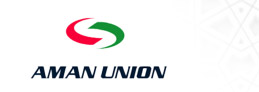 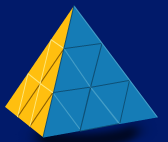 Cash Management Matters
Scenario Planning and Stress Testing of the Portfolio
Dr. Barbara S. Ismail 
EVP,  CMM
Beirut, 4/29-5/1/13
1
Scenario Planning and Stress Testing of the Portfolio
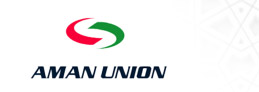 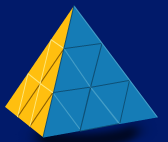 5) Capital Adequacy
1) Measuring Portfolio Risk
2) Contingent Mitigation Factors
4) Scenarios
3) Reinsurer Risk Acceptance Criteria
Cash Management Matters
Scenario Planning and Stress Testing of the Portfolio
2
Scenario Planning and Stress Testing of the Portfolio
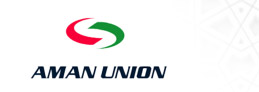 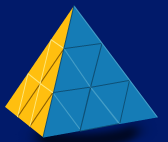 Reinsurance Considerations
5) Capital Adequacy
1) Measuring Portfolio Risk
2) Contingent Mitigation Factors
4) Scenarios
3) Reinsurer Risk Acceptance Criteria
Allows more detailed inspection of current treaty structure and probable reaction to loss
Use of brokers to source and negotiate
Do you have the right reinsurers? Consider your willingness to litigate, preference for informal rather than legal workouts, willingness to accept claims payout
Can you re-negotiate existing treaties reliably?
Can you access incremental pockets of cover?
Cash Management Matters
Why Stress Test the Portfolio?
Nature of Policies Written
Concentration of types of policy risk
Specificity of wording:  are you covering all you want to cover, and only that?
Legal backup:  is it adequate?
Workout strategy for subrogation and recovery:  is it already in place?
3
Scenario Planning and Stress Testing of the Portfolio
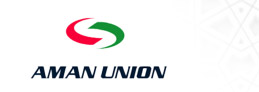 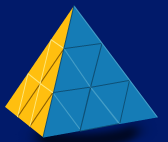 5) Capital Adequacy
1) Measuring Portfolio Risk
2) Contingent Mitigation Factors
4) Scenarios
3) Reinsurer Risk Acceptance Criteria
Cash Management Matters
Risk Rating the Portfolio
Risk Rating Sovereigns for Transfer Risk
Minimal Pool of Data
Long time lines (long tail)
Statistically skewed
Few Events, but large possible loss
Unclear trigger
4
Scenario Planning and Stress Testing of the Portfolio
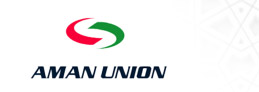 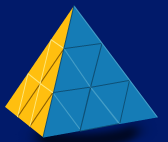 5) Capital Adequacy
1) Measuring Portfolio Risk
2) Contingent Mitigation Factors
4) Scenarios
3) Reinsurer Risk Acceptance Criteria
Cash Management Matters
Risk Rating (continued)
Ratings linked to loss norms or loss probabilities
Assign metrics to watch macro-economic indicators discussed earlier (short-term debt as percentage of total debt, for example)
Portfolio correlation with overall country export flows by goods, destination country
Art more than science
5
Scenario Planning and Stress Testing of the Portfolio
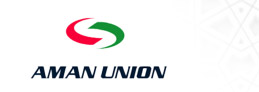 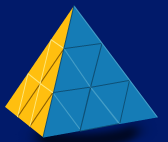 5) Capital Adequacy
1) Measuring Portfolio Risk
2) Contingent Mitigation Factors
4) Scenarios
3) Reinsurer Risk Acceptance Criteria
Cash Management Matters
Portfolio Overview of Contingent Liabilities
100% weighting?
% assigned to contingent liabilities
Nature of underlying transactions
Will a country facing inability to transfer hard currency try to pay certain transactions even as others default?
Energy
Consumer goods
Medical goods
Food
Weaponry
Imports which result in exports
6
Scenario Planning and Stress Testing of the Portfolio
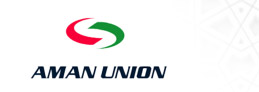 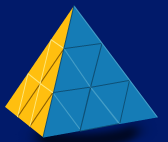 5) Capital Adequacy
1) Measuring Portfolio Risk
2) Contingent Mitigation Factors
4) Scenarios
3) Reinsurer Risk Acceptance Criteria
Cash Management Matters
Contingent Liabilities
Use of credit lines/capital adequacy for insurance contingent liabilities (trade transactions)
At a fraction of total out-standings, 20% as per Basel Capital Framework for short term trade out-standings?
7
Scenario Planning and Stress Testing of the Portfolio
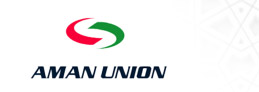 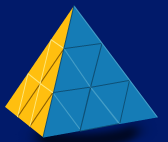 5) Capital Adequacy
1) Measuring Portfolio Risk
2) Contingent Mitigation Factors
4) Scenarios
3) Reinsurer Risk Acceptance Criteria
Cash Management Matters
Portfolio Overview of Contingent Liabilities (continued)
Tenor of underlying transactions
Nature of obligor
Ownership
Connections
Credit standing
Concentrations (by country, goods, importer bank, importer)
Repeat business
Blended Rate for Portfolio as a whole
Reducing out-standings on that basis
8
Scenario Planning and Stress Testing of the Portfolio
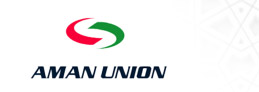 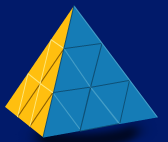 5) Capital Adequacy
1) Measuring Portfolio Risk
2) Contingent Mitigation Factors
4) Scenarios
3) Reinsurer Risk Acceptance Criteria
Cash Management Matters
A Note on Fraud
Random sampling of portfolio transactions
Bona fides of buyer
Ensure the underlying transaction makes sense:
Shipments commensurate with the size of the company
Goods which are commonly handled by the company
Shipment amounts are realistic
Goods are going to a reasonable buyer
Ask questions if a transaction seems wrong:  it’s too late once it has been insured
9
Scenario Planning and Stress Testing of the Portfolio
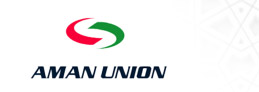 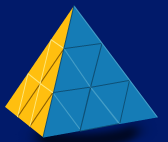 5) Capital Adequacy
1) Measuring Portfolio Risk
2) Contingent Mitigation Factors
4) Scenarios
3) Reinsurer Risk Acceptance Criteria
Cash Management Matters
Reinsurance
Reinsurance treaties and one-off coverage must be calculated into final liability
Types of treaties:
Levels determined by amount of loss
Distribution of loss by level of treaty
Credit quality & claims payment history of re-insurer
10
Scenario Planning and Stress Testing of the Portfolio
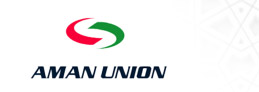 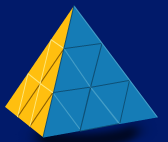 5) Capital Adequacy
1) Measuring Portfolio Risk
2) Contingent Mitigation Factors
4) Scenarios
3) Reinsurer Risk Acceptance Criteria
Cash Management Matters
Reinsurance (continued)
Reinsurance Risk Acceptance Criteria
Reinsurer must be a better risk than the underlying obligor
Reinsurer should not have (too) similar ownership than your own
Reinsurer must truly move risk off your books, not only appear to do so
11
Scenario Planning and Stress Testing of the Portfolio
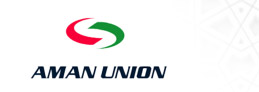 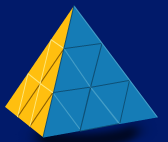 5) Capital Adequacy
1) Measuring Portfolio Risk
2) Contingent Mitigation Factors
4) Scenarios
3) Reinsurer Risk Acceptance Criteria
Cash Management Matters
Reinsurance (continued)
Reinsurer risk rating (Best, Moody’s, Finch)
Internal credit analysis
Information on other companies with whom they participate
Willingness to pay in case of claim (!!)
Market reputation/loss practices (legal)
Market capacity, for particular companies (or syndicate) and market as a whole
Capital adequacy!
12
Scenario Planning and Stress Testing of the Portfolio
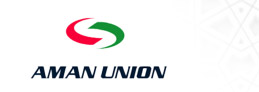 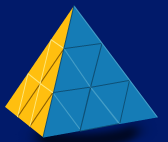 5) Capital Adequacy
1) Measuring Portfolio Risk
2) Contingent Mitigation Factors
4) Scenarios
3) Reinsurer Risk Acceptance Criteria
Cash Management Matters
Scenarios
The story
Try to use your largest insured to reliably check your ability to continue after substantial claims
One default often brings on others in the region, even without close trade or political ties
13
Scenario Planning and Stress Testing of the Portfolio
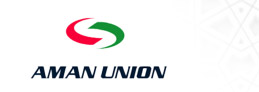 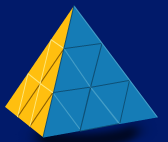 5) Capital Adequacy
1) Measuring Portfolio Risk
2) Contingent Mitigation Factors
4) Scenarios
3) Reinsurer Risk Acceptance Criteria
Cash Management Matters
Scenarios (continued)
Building a model to take losses through the entire system:
Original default
Effect on insurer
Effect on reinsurance treaties (stress test all levels)
Reinsurers
Neighboring countries
Remaining Capital
All should be done at 100%
14
Moratorium on foreign currency payments in Argentina
Claims on All outstanding policies (ensuring all obligors have sufficient local currency available to confirm it is an inconvertibility and not credit default issue)
Will this event drive neighboring countries into default as well (contagion or panic)?
Estimate losses in neighboring countries (e.g., Brazil, Chile, and to a lesser extent, Colombia and Venezuela)
Scenario Planning and Stress Testing of the Portfolio
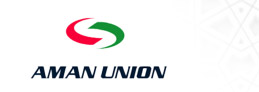 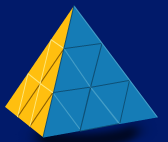 5) Capital Adequacy
1) Measuring Portfolio Risk
2) Contingent Mitigation Factors
4) Scenarios
3) Reinsurer Risk Acceptance Criteria
Event
Cash Management Matters
Tally losses on all out-standings (real), working the losses through deductible (100% for insurer) and reinsurance treaties
Ensure reinsurers have sufficient capital to sustain losses:  if not, will there be further losses as reinsurers cannot pay?
Keep in mind there will be recovery under salvage and subrogation when final workouts are completed!
Scenarios (continued)
Effect on Insurer
What is the final effect on insurer’s capital adequacy?
Is it probable the insurer will be able to raise additional capital after the loss (government ownership)?
Effect on reinsurers and reinsurer market capacity
Separate losses from primary event (on policies) and knock on effect (reinsurer default)
Plan to improve coverage:  adjust credit limits, change reinsurers, boost capital
Capital Adequacy
15
Scenario Planning and Stress Testing of the Portfolio
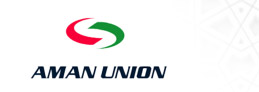 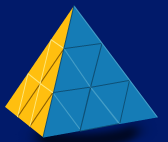 Examine policy wordings:  were they adequate to the event?  Were they too ambiguous?
Examine reinsurance policy wordings:  were you protected?  Were there claims unpaid because of wording ambiguity or unforeseen loopholes which left you uncovered?
Legally correct and improve wordings:  the more specific, the better!
5) Capital Adequacy
1) Measuring Portfolio Risk
2) Contingent Mitigation Factors
4) Scenarios
3) Reinsurer Risk Acceptance Criteria
Improvement to Policies
Cash Management Matters
Are you prepared to take over the subrogation process?  Is the legal expertise in place?
Will you be adequately represented in workout talks?
Examine carefully how much you might lose because of an inability to prove credit default was not to blame
Tighten procedures to avoid this.
Scenarios (continued)
Salvage and Subrogation
Are you comfortable with the limits you have set per country:  are they within your ability to withstand a sovereign event?
Are you comfortable with the kinds of transactions you are insuring:  can you afford to wait for long term repayment?
Short Term trade transactions may often be paid first as a country seeks to right itself:  large project plant or financing may take considerably longer
Out-standings
16
Scenario Planning and Stress Testing of the Portfolio
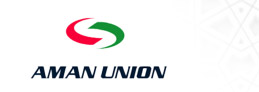 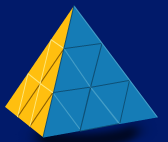 5) Capital Adequacy
1) Measuring Portfolio Risk
2) Contingent Mitigation Factors
4) Scenarios
3) Reinsurer Risk Acceptance Criteria
Cash Management Matters
Capital Adequacy
An insurer exists as a source of capital adequacy
Stress test will reveal whether you can withstand significant losses
“Prior results are no guarantee of future performance”, particularly with political risk which may defy actuarial methods
17
Scenario Planning and Stress Testing of the Portfolio
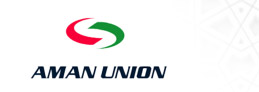 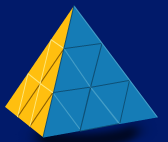 5) Capital Adequacy
1) Measuring Portfolio Risk
2) Contingent Mitigation Factors
4) Scenarios
3) Reinsurer Risk Acceptance Criteria
Cash Management Matters
IBNR
Incurred but not Reported
Reserves based on ranking of portfolio and loss norms
Losses are to be expected:  without any losses, insurance adds no value
Test for losses
Provide for losses
Expect a certain level of losses over a 10 year time horizon
18
Scenario Planning and Stress Testing of the Portfolio
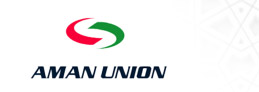 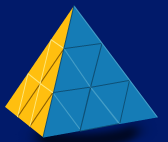 5) Capital Adequacy
1) Measuring Portfolio Risk
2) Contingent Mitigation Factors
4) Scenarios
‘Stress Testers’:
Risk Manager/Setting Risk Limits for Country Out-standings as well as Reinsurer Out-standings
Head of Underwriting
Expertise from other ECAs
Shareholders/Capital Providers
3) Reinsurer Risk Acceptance Criteria
Results Used to:
Readjust Country Limits/Credit Limits
Reinsurer Limits
Raise Capital if Necessary
Identify areas warranting greater ongoing scrutiny
Cash Management Matters
Stress Test Results
Stress Testing
Stress Test Frequency:
At least annually
Change scenarios to test different areas of the portfolio
Basis for internal discussion of business concentration
Information Disseminated to:
Senior Management
Head of Underwriting
Risk Manager
19